Муниципальное автономное дошкольное образовательное учреждение «Детский сад «Радуга»
Праздник смеха«Клепа и Кнопочка в гостях у ребят»
Цель: создание положительной эмоциональной атмосферы смеха у детей.
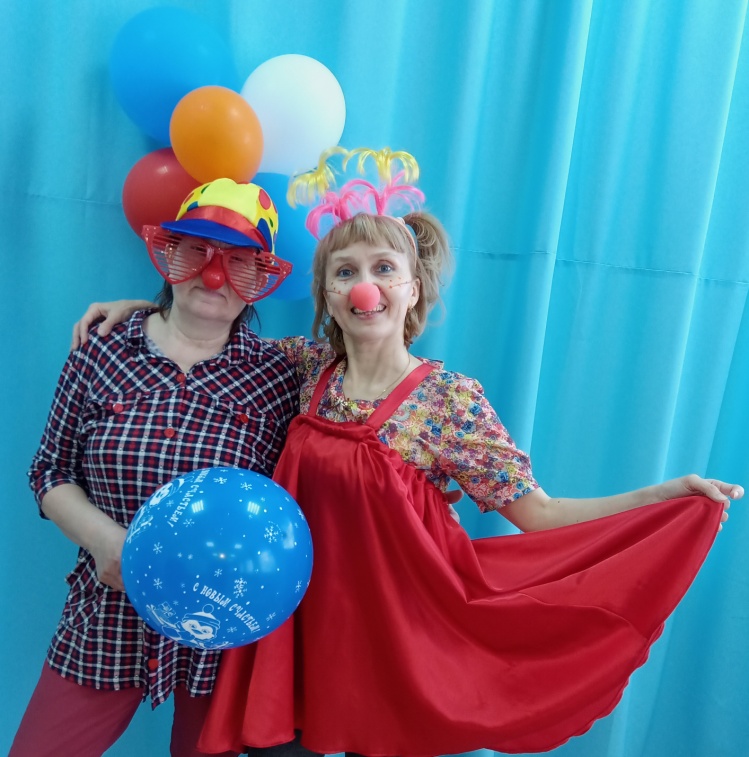 Мы праздник сегодня откроем,
Нам ветер и дождь не помеха.
Ведь долго мы ждали, не скроем
Забавный, веселый день смеха!
Провели : воспитатели
средней группы №11
Швецова О.Ю. и Чезганова В.Б.
Апрель,2021
Не сидится нам на местеБудем здороваться все вместе!
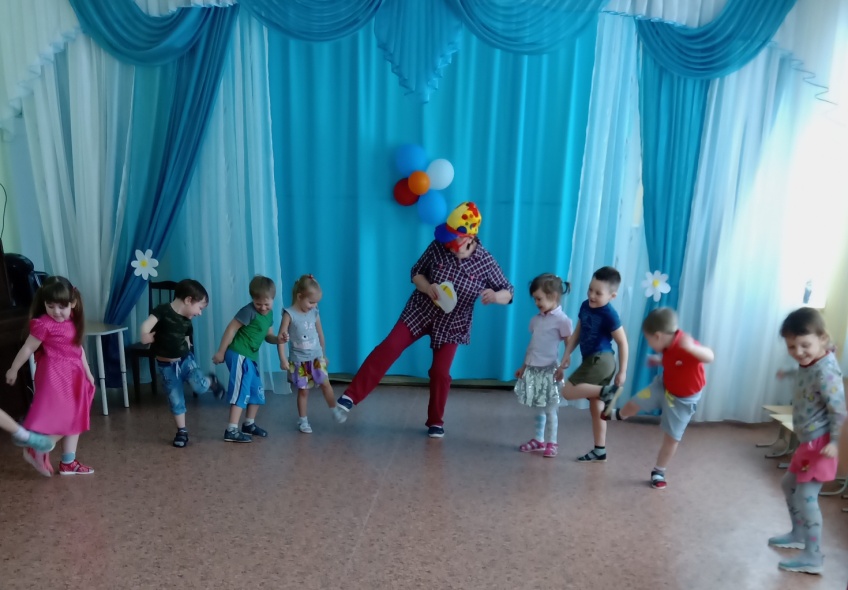 Игра «Поздороваемся»
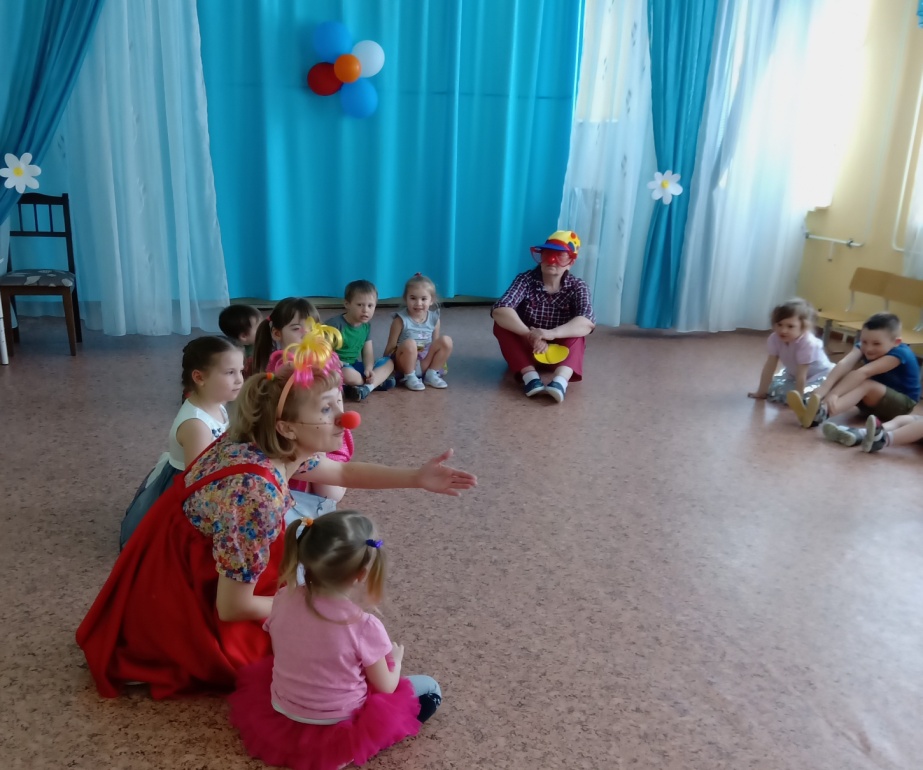 Шутки вам не надоели?
Тогда загадки «полетели»
Мы берем большую шляпу,Чтоб развеселить народ.Все танцуем ,не скучаем-Становитесь в хоровод!
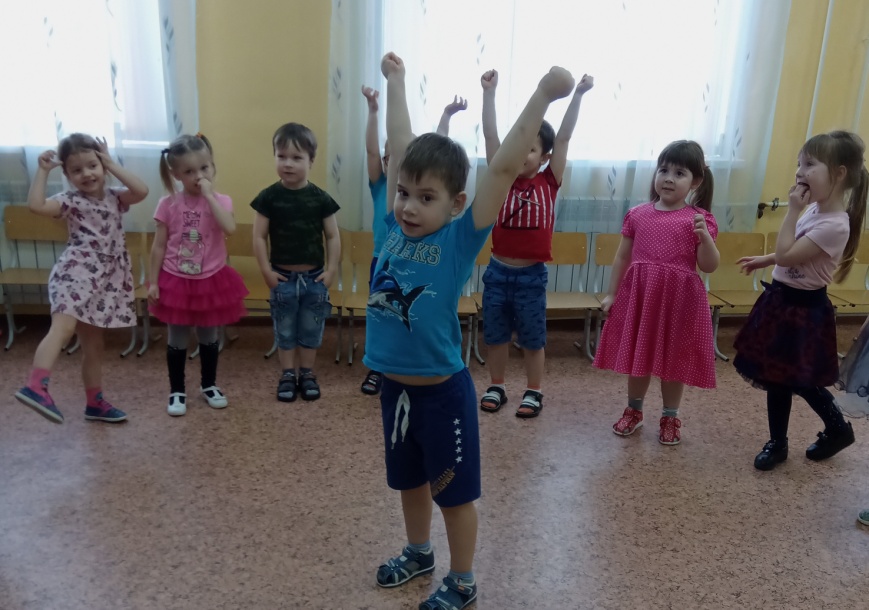 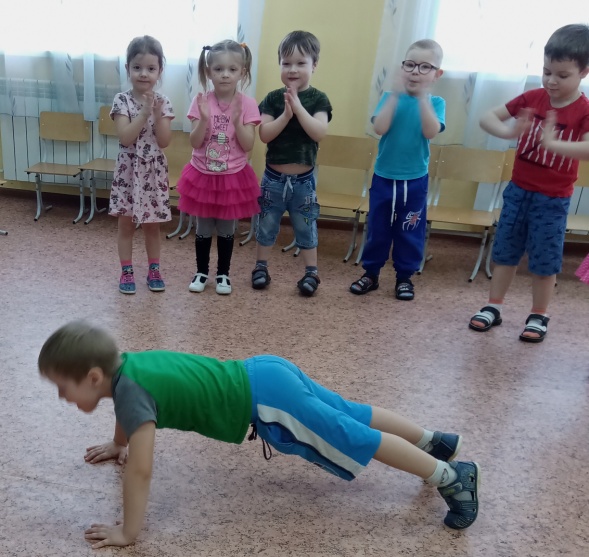 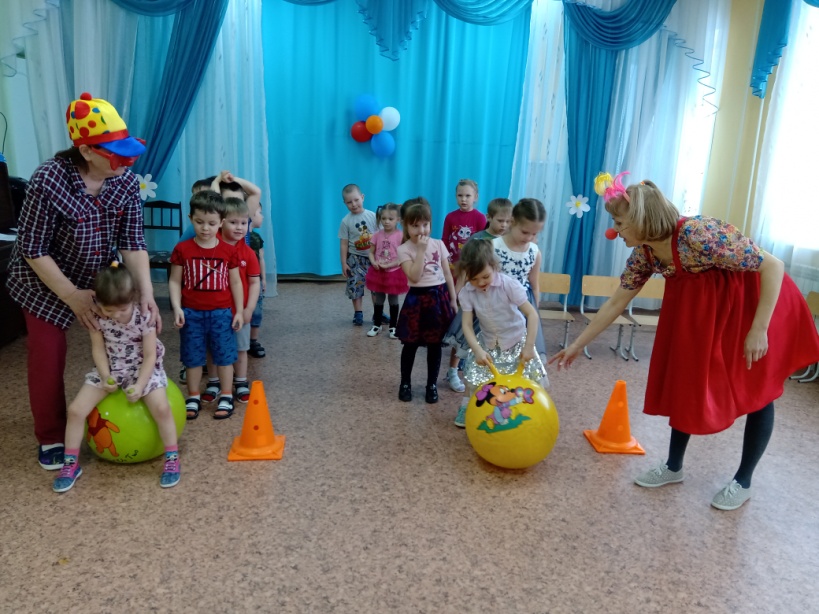 Еще хотите поиграть?Ну, тогда, детвора,Будет новая игра!И не одна!
Игра «Кенгуру»
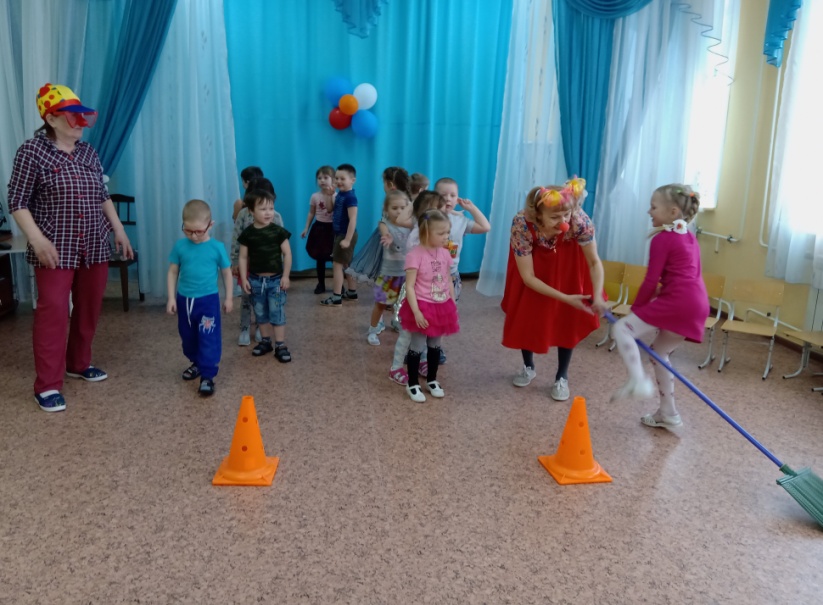 Игра «Баба-Яга»
Игра «Передай шарик»
А сейчас дискотека с мыльными пузырями !
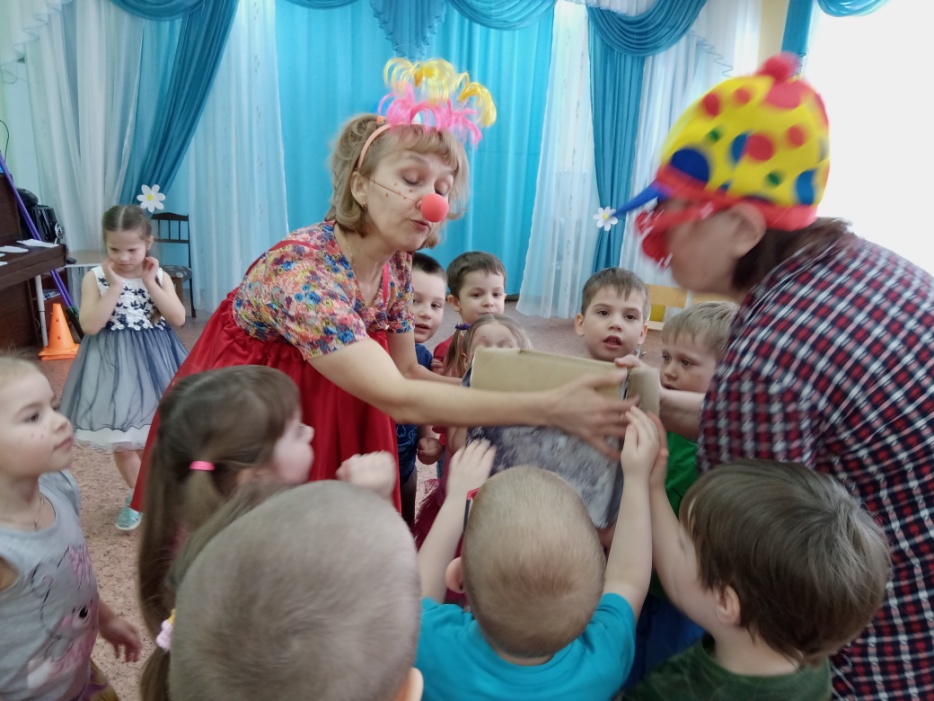 Ай да, детки-малыши,
Веселились от души!
Всех хотим мы похвалить
И конфетами угостить!
Налетай, разбирай,
Про друзей не забывай!
Ищите улыбку, цените улыбку,Дарите улыбку друзьям.Любите улыбку, храните улыбку,Нам жить без улыбки нельзя!
Спасибо за внимание!